Совместная деятельность с детьми в средней группе по  образовательной области «социализация»,           ( здоровье).
" Наши помощники-органы чувств"
МОЗГ.
Наш «командир». самый главный наш орган, без которого мы не можем жить.
Грецкий орех внешне очень схож с головным мозг.
Он спрятан в скорлупу (кора головного мозга). Сам орех напоминает мозг с различными извилинами.
ГЛАЗА.Наши глаза - это один из ценнейших органов чувств человека.
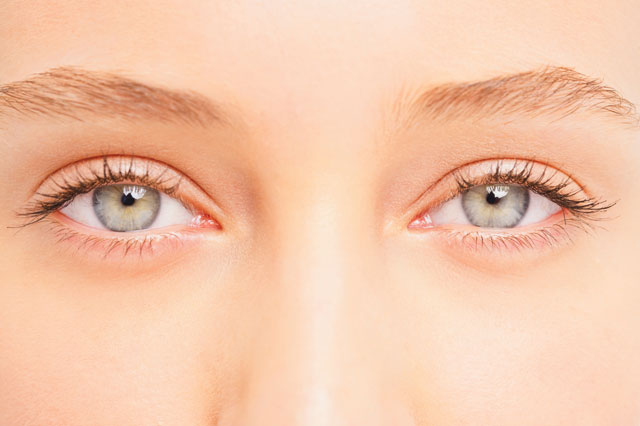 Все краски окружающего нас мира, нам помогают увидеть наши глазки.
Для того чтобы наши глазки  хорошо видели, к ним нужно относиться очень бережно и аккуратно.
Вспомним правила.
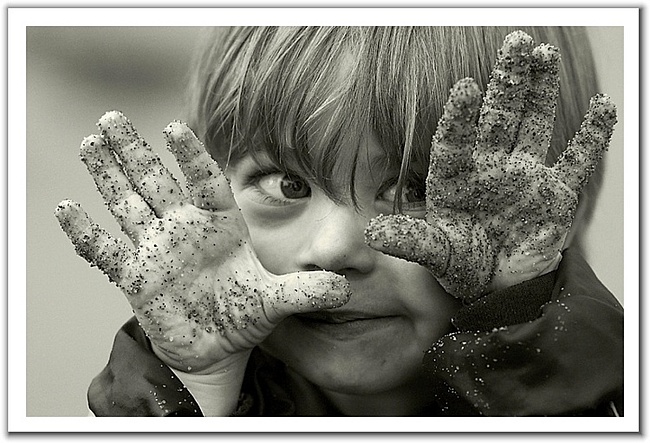 Нельзя тереть глаза грязными руками.
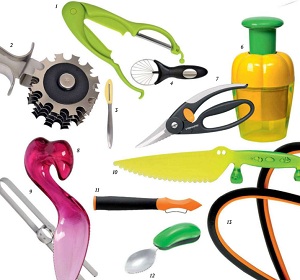 Нужно беречь глаза от колющих и режущих предметов
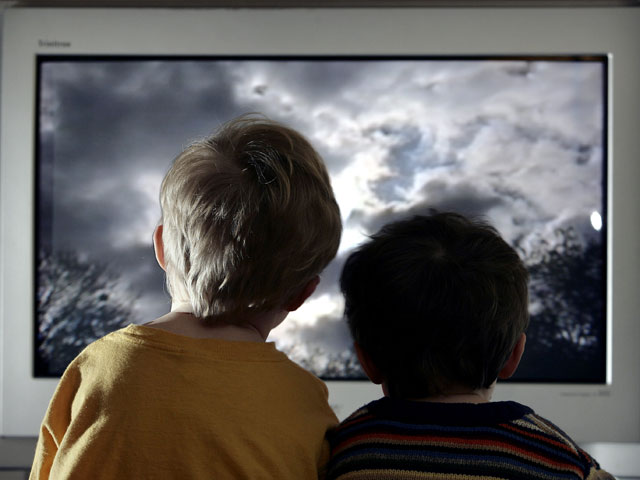 Нельзя близко и долго смотреть телевизор.
Нельзя долго играть в компьютерные игры.
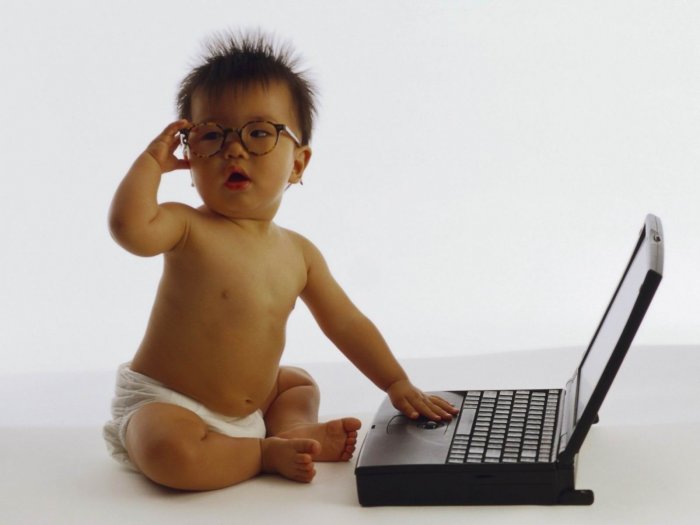 Нужно тренировать глаза, делать упражнения, смотреть вдаль.
УШИ.
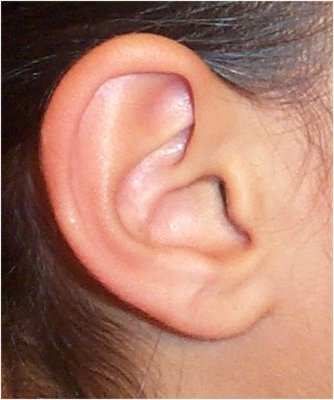 Слух - это очень важная ценность нашего организма. Для того чтобы наши ушки были здоровыми, хорошо слышали все звуки, надо их беречь и хорошо за ними ухаживать.
нос
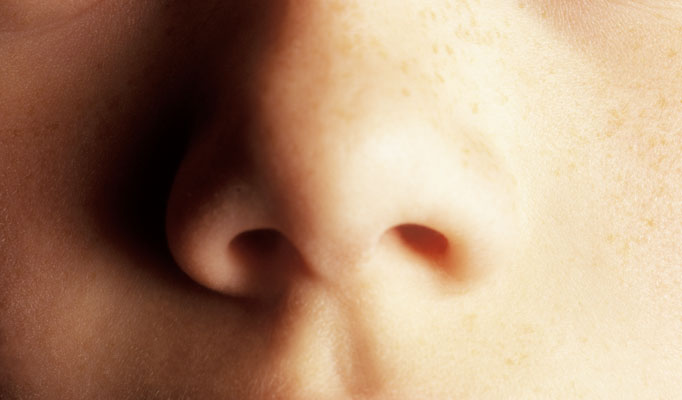 Нос помогает нам распознавать различные запахи.
Язык.
С помощью языка можно определить, что это за продукт, если мы его не видим и не можем понюхать.
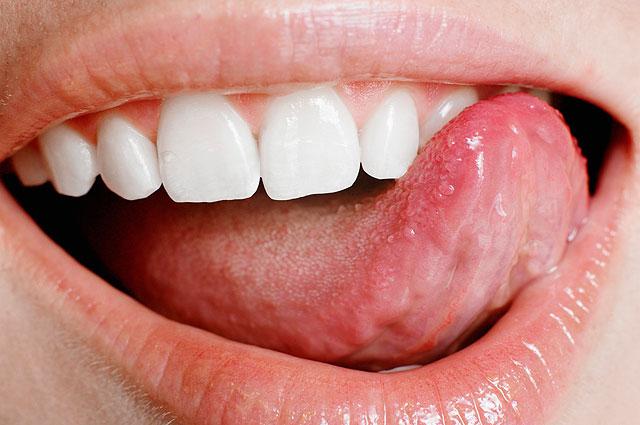 На нашем языке есть участки, которые воспринимают каждый свой определенный вкус.
Пальцы.
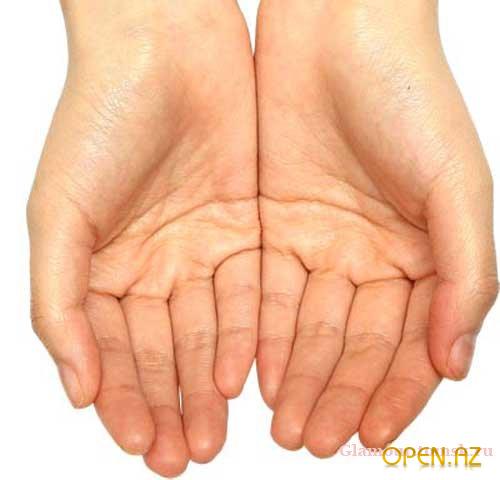 С помощью пальцев мы можем ощупать предмет и определить его.
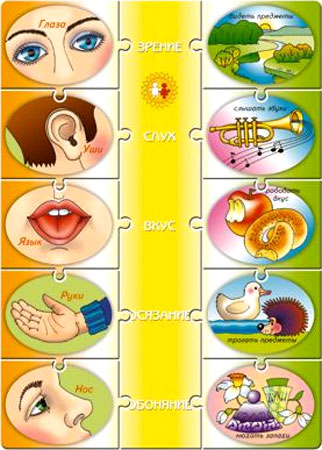